Олимпийские игры
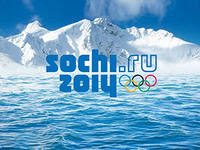 Князева Н.В.
Олимпийские игры Древней Греции представляли собой религиозный и спортивный праздник, проводившийся в Олимпии. Из истории к нам дошло множество документов, строений и скульптур того периода. Все статуи того периода показывают красивые тела людей. Какие пословицы и поговорки о здоровье, отражают идею олимпийских игр?
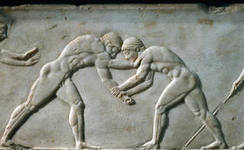 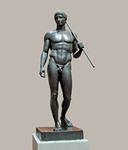 Через сколько лет проводились Олимпийские игры?Найдите неизвестное число в примере и скажите:……  Х 5 = 20
После того, как христианство стало официальной религией, игры стали рассматриваться как проявление язычества, и в ….. году н. э. они были запрещены императором Феодосием I.Скажите, какой это был год, не помните, тогда решите: 788 : 2 =
Барон Пьер де Кубертен Традиция, существовавшая в Древней Греции, была возрождена в конце XIX века , какой вклад в историю внес этот человек в 1986 году.
Мы решим примеры и узнаем, в каком году состоялись первые зимние олимпийские игры:800 : 800 =900 : 100 =600 : 300 =200 : 50 =
Какими качествами должен обладать спортсмен?Найдите ошибку и мы посмотрим, кто же у нас имеет качества спортсмена.480 : 4 = 12090 : 9 = 11320 х 3 =6600 : 8 = 8120 х 2 = 240240 : 4 = 60
Символ Олимпийских игр — пять скреплённых колец, символизирующих объединение (чего?) в олимпийском движении. Цвет колец в верхнем ряду — голубой, чёрный и красный. В нижнем ряду — жёлтый и зелёный.
Девиз — (скажите посмотрев на картинки)
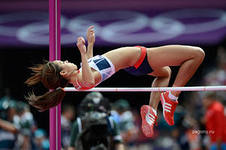 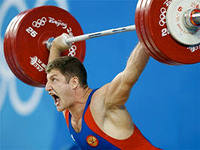 Флаг олимпийский — белое полотнище с олимпийскими кольцами, поднимается на всех Играх, начиная с VII Олимпийских игр 1920 года в Антверпене (Бельгия), где также впервые стала даваться олимпийская клятва. С Олимпиады-1936 в Берлине (Германия) проводится эстафета олимпийского огня.
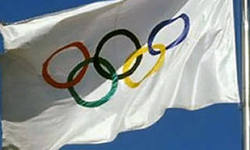 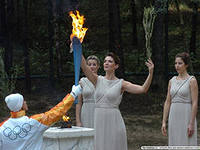 Олимпийские талисманы впервые появились на летних и зимних Играх 1968 года неофициально, а утверждаются с Олимпиады-1972 года. Символы Олимпиады-2014 в Сочи, выбранный жителями нашей страны путем голосования, имеют свои значения. Главным образом, они символизируют силу, скорость и ловкость, а так же доброту, выносливость и умение везде успевать. Это поистине нужные качества как любой стране, так и любому спортсмену.
История талисмана: (прочитайте внимательно и нарисуйте)
Горный спасатель-альпинист Леопард живет в кроне огромного дерева, которое растет на самой высокой скале в заснеженных горах Кавказа. Он всегда готов прийти на помощь и не раз спасал расположенную неподалеку деревню от лавин.
Леопард – прекрасный сноубордист, он научил этому виду спорта всех своих друзей и соседей. У Леопарда веселый нрав, он не может жить в одиночестве и очень любит танцевать.
Белый мишка с раннего детства воспитывался полярниками. Именно они научили его кататься на лыжах, бегать на коньках и играть в керлинг. Но больше всего Белому мишке понравилось кататься на спортивных санках. Он стал настоящим саночником и бобслеистом, а его друзья – тюлени и морские котики - с удовольствием наблюдают за его победами. Теперь они вместе устраивают соревнования по этим видам спорта, и долгой полярной ночью им некогда скучать!
Зайка – самая активная жительница зимнего леса. Ее друзья всегда удивляются – и как она все успевает!? Ведь Зайка не только успевает учиться в Лесной Академии на «отлично», помогать маме в семейном ресторанчике «Лесная запруда», но и участвовать в различных спортивных соревнованиях. Зайка уверяет своих друзей, что у нее нет никакого секрета: просто она очень любит спорт. А еще она любит петь и танцевать.
Спасибо за работу!